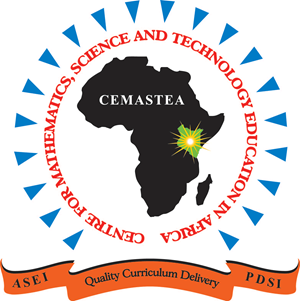 RECEPTION, RESPONSE AND COORDINATION
Impulse Transmission across an Axon and a Synapse
Lesson Objective
By the end of the lesson, I should be able to:- 
Describe how a nerve impulse is transmitted along an axon
Y
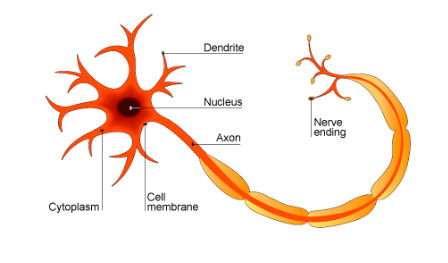 Recap on structure of the neurone and reflex Action
z
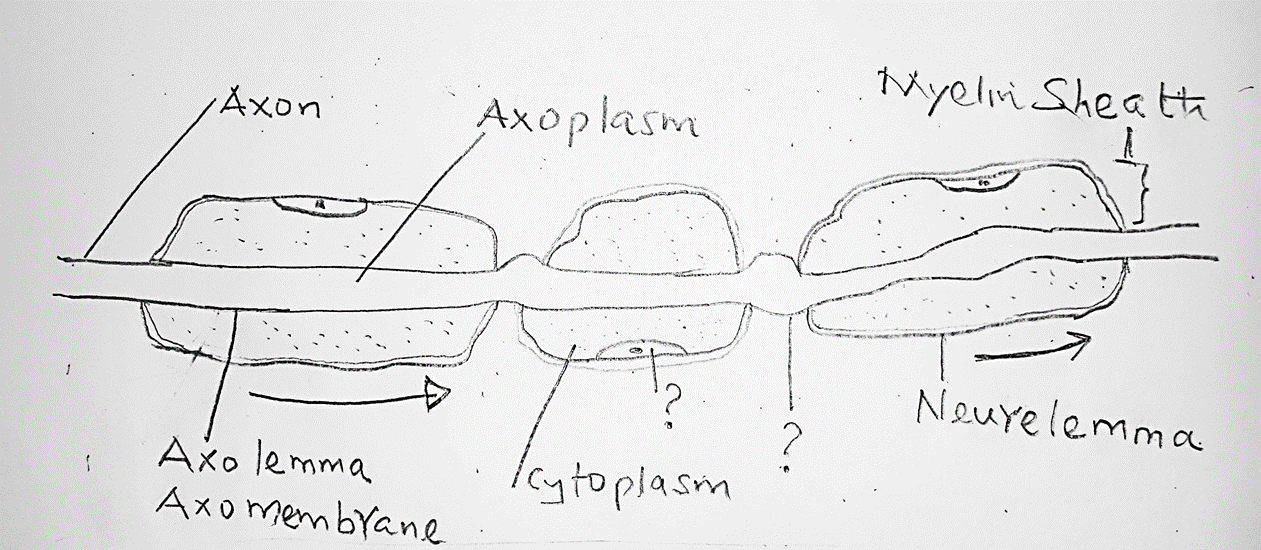 Transmissions of nerve impulse
Lesson Key Question: How does a nerve impulse travel  across a neurone?
A nerve impulse is an electrical charge or wave of electrical disturbance/depolarization  arising from changes in ionic concentrations across the surface membrane of a nerve fibre (axon or dendrite).
The ions involved in impulse transmission are sodium ions (Na+) and potassium ions (K+)
Resting Potential
A non- conducting neurone is described to be in a resting potential. In this state there is more Na+ outside the axon membrane than inside in relation to the concentration of K+ which is higher within the axoplasm. 
There are also relatively more anions (negatively charged ions) within the axoplasm. The net effect of this unequal distribution of ions is that there is positive charge outside the axoplasm and negative charge inside the axoplasm so that the membrane is said to be polarized and referred to as a resting potential).
These ionic gradients across the resting membrane are maintained by the active trans­port of ions by the sodium-potassium pump which transports Na+ outwards and K+ inwards (into the cell).
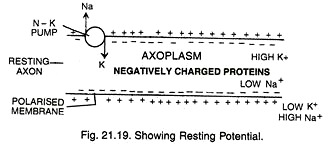 The result of sodium-potassium exchange pump is that there is a difference in charge on either side of the membrane—positive outside and negative inside
Action Potential
When a stimu­lus of adequate strength (heat, pain, chemical) is applied on the polar­ized membrane, the membrane at that point/site becomes freely permeable to Na+. 
This leads to a rapid influx of Na+ followed by the reversal of the polarity at that site, i.e., the outer surface of the membrane becomes negatively charged and the inner side becomes positively charged.
The polarity of the membrane at this site is thus reversed and hence de-polarised. The electrical potential difference across the plasma mem­brane at the site is called the action potential, which is in fact termed as a nerve impulse. 
This localised charge stimulates the depolarisation of the membrane adjacent to it, thus propagating the depolarisation process.
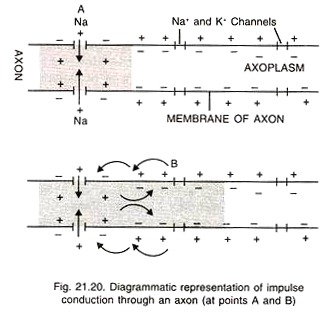 Repolarization
Note that the action potential i. e. the rise in the stimulus-induced permeability to Na+ is extremely short lived. 
It is quickly followed by a rise in permeability to K+. Within a fraction of a second, K+ diffuse outside the membrane and restores the resting potential of the membrane at the site of excitation which is called repolarization and the fibre becomes once more responsive to further stimulation.
   
Speed of Nerve impulse: In man, the nerve fibres can transmit impulses at a maximum speed of about 130 metres per second, whereas in frog its speed is only about 30 meters per second.
Video on Impulse Transmission along an Axon
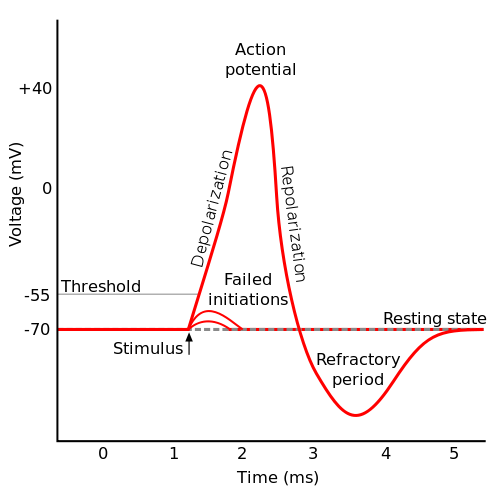 https://www.biologydiscussion.com/human-physiology/neurons/neurons-with-diagram/70695